Dirección General deAtención a la Comunidad
DGACO
Secretaría de Prevención Atención y Seguridad Universitaria
Marzo 2023
Dirección General de Atención a la Comunidad
Inclusión
La DGACO cumple la labor de diseñar, desarrollar e impulsar políticas institucionales para la atención a la comunidad universitaria con un enfoque integral que incluye cada uno de los siguientes ejes de acción:
Comunidad 
UNAM
Sustentabilidad
Salud
Seguridad
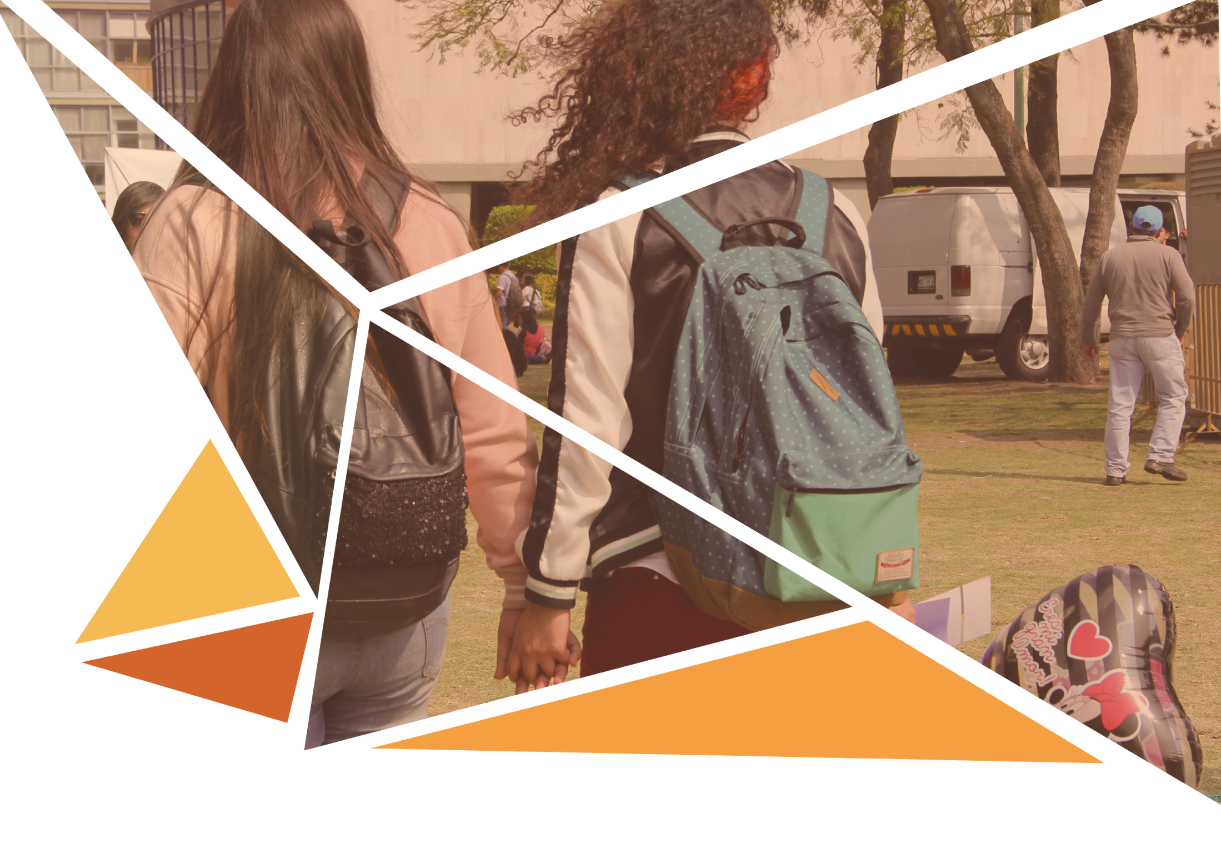 Comunidad Incluyente
Comunidad Incluyente
Objetivos
Contribuir en la construcción de una comunidad universitaria incluyente, mediante la difusión de información, promoción de proyectos, acciones y campañas en materia de:
diversidad cultural y étnica
igualdad de género
identidades y orientaciones sexogenéricas
Atención a personas con discapacidad


Impulsar y articular acciones que favorezcan la eliminación de barreras para una educación inclusiva
Acciones y proyectos
Colaboración con Dependencias UNAM en materia de igualdad y prevención de la violencia de género

Objetivo: Sensibilizar a la comunidad universitaria sobre prevención de la violencia de género en la UNAM

Se trabaja con:
Coordinación para la Igualdad de Género
Defensoría de los Derechos Universitarios, Igualdad y Atención de la Violencia de Género
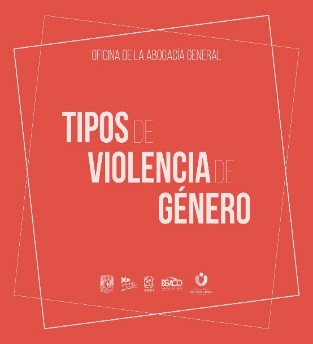 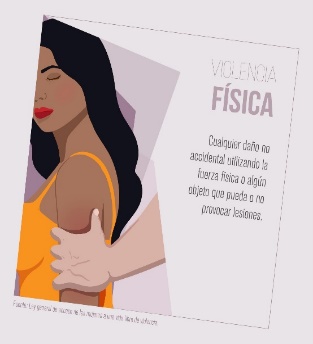 Acciones:
Campañas para prevenir la violencia de género
Jornadas con charlas y actividades lúdicas en las islas de CU y en planteles
Talleres y charlas
Convocatorias  y concursos
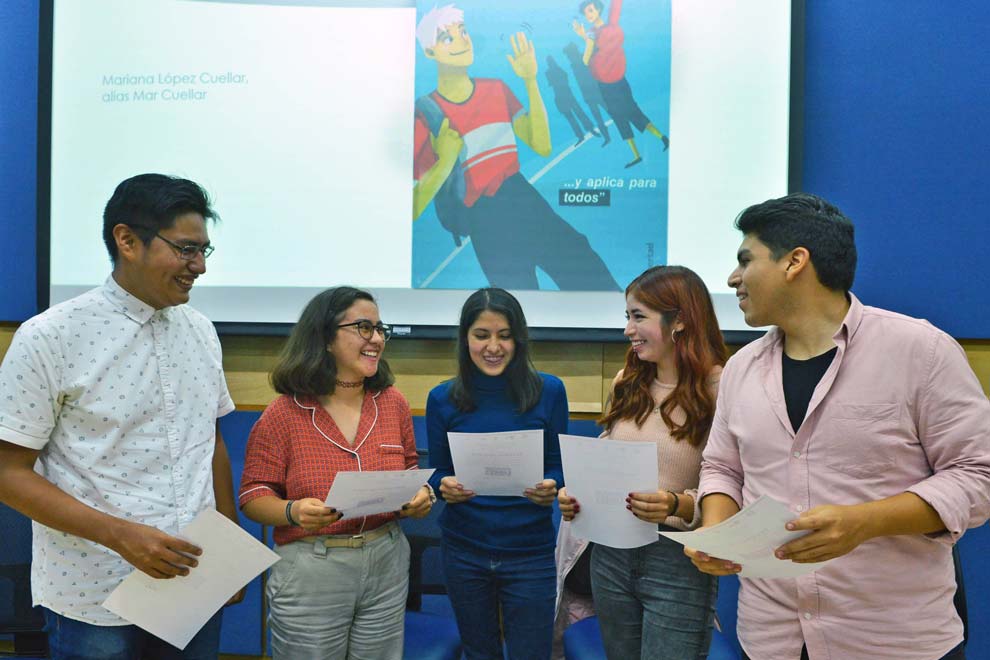 Acciones y proyectos
Curso en línea “Lo que necesitas saber sobre violencia de género”
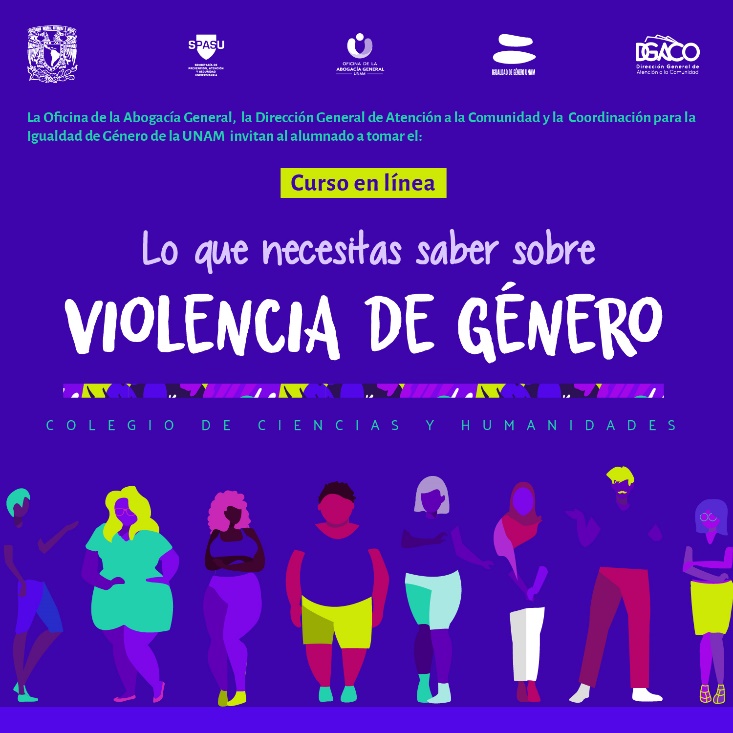 En coordinación con la Oficina de la Abogacía General y la DGAE

Dirigido a estudiantes de todos los niveles
Se otorga constancia al finalizar el curso


TEMAS:
Módulo 1: Conceptos Básicos
Módulo 2: Violencia de Género
Módulo 3: Prevenir la violencia de género en la UNAM
www.cursogenero.unam.mx
Acciones y proyectos
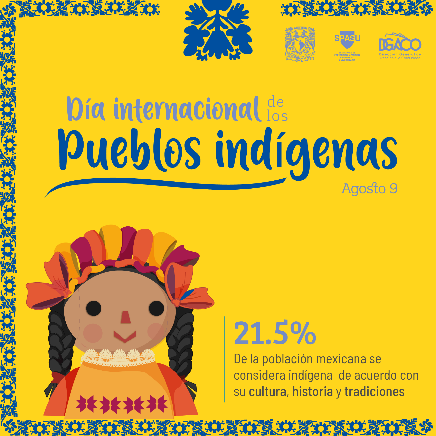 Campañas permanente en redes sociales para la consolidación de una Comunidad Incluyente
Se retoman efemérides, nacionales e internacionales, como:

•	8 de marzo – Día Internacional de la Mujer
•	17 de mayo – Día Mundial de Lucha contra la Homofobia 
•	9 de agosto – Día Internacional de los Pueblos Indígenas
•29 de septiembre- Día Internacional de la despenalización del aborto
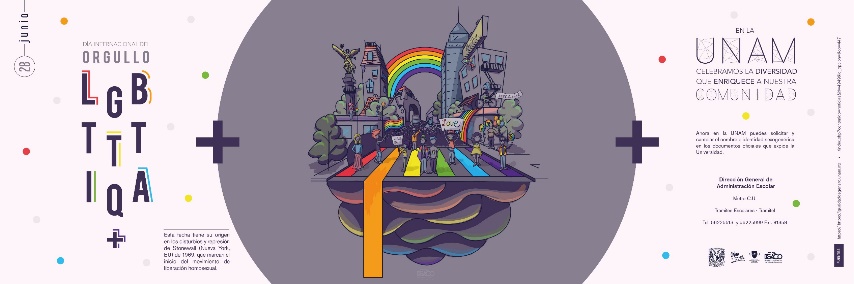 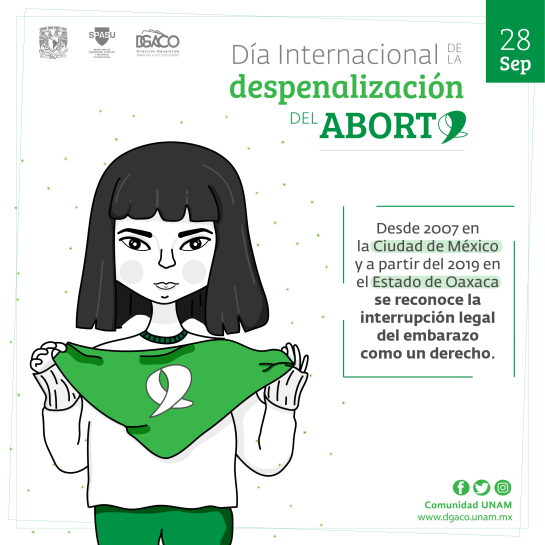 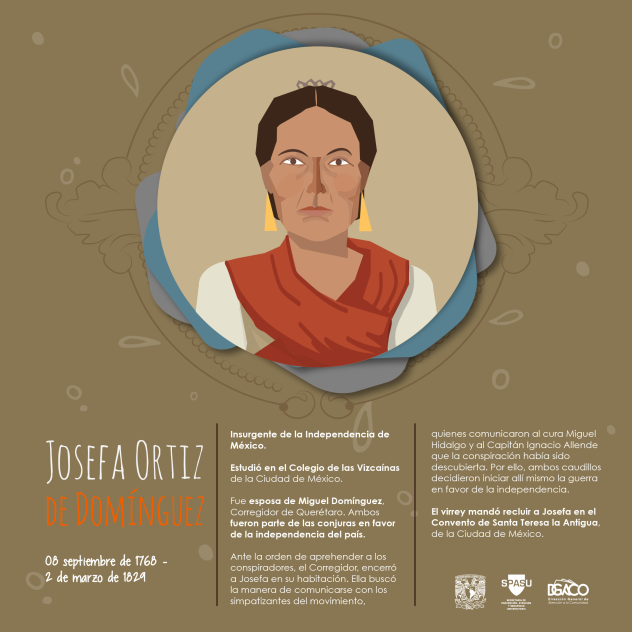 Campaña permanente sobre #MujeresDestacadas en las ciencias, las artes y las humanidades
Acciones y proyectos
Curso “Construyendo Comunidades Incluyentes: discapacidad, igualdad de  género y diversidades”
Objetivo: brindar información para sensibilizar y capacitar al personal UNAM sobre igualdad de género, identidades sexogenéricas y atención a estudiantes con discapacidad desde la perspectiva de derechos humanos.
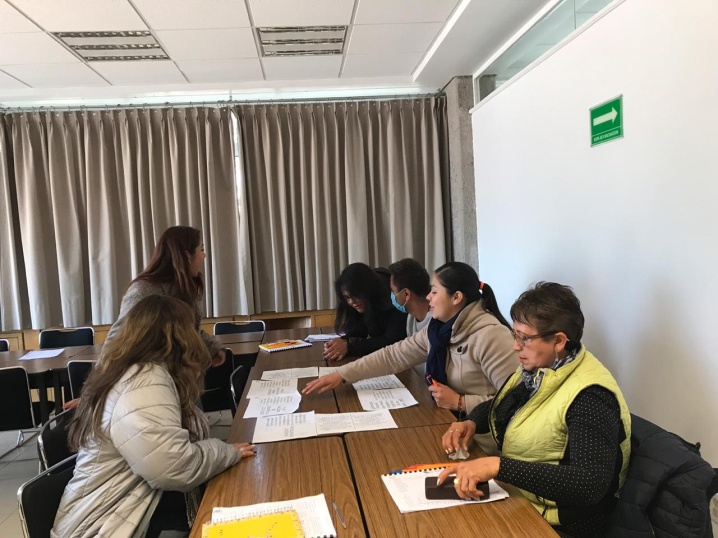 En colaboración con:

Dirección General de Personal

Dirigido a personal de base, de confianza y funcionariado con una duración de 20 horas.

Actualmente se imparte en modalidad virtual

Calendario: www.dgp.unam.mx
Acciones y proyectos
Quioscos Universitarios
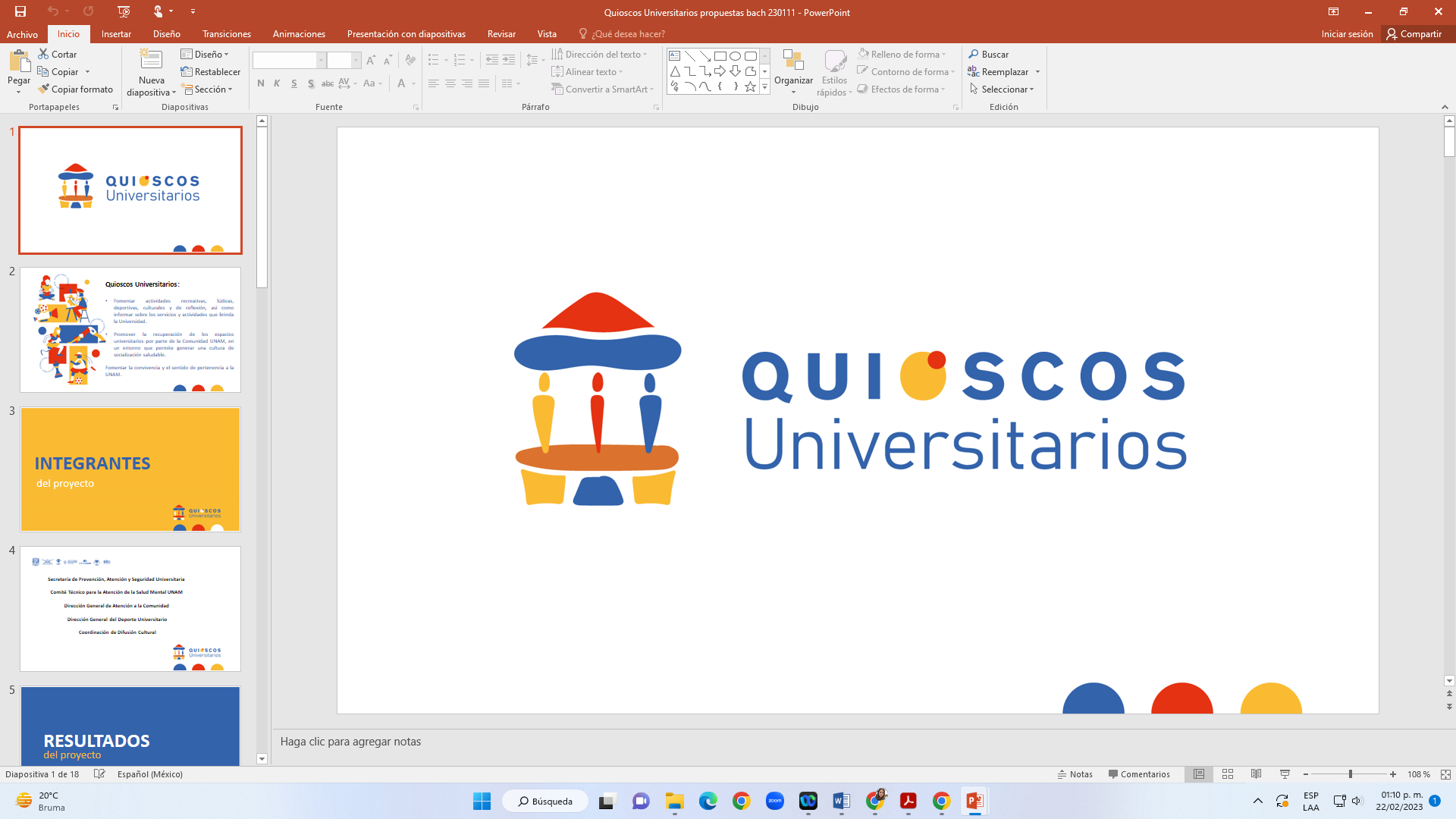 En colaboración con: 
SPASU 
Comité Técnico para la Atención de la Salud Mental UNAM 
Dirección General del Deporte Universitario
Coordinación de Difusión Cultural
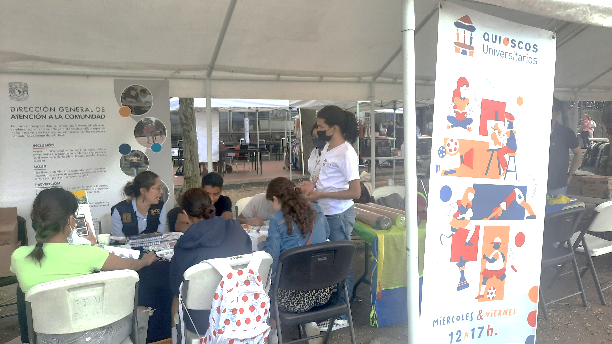 Objetivo: Fomentar actividades recreativas, lúdicas, deportivas, culturales y de reflexión, así como informar sobre los servicios y actividades que brinda la Universidad. 


Cada miércoles en las Islas, C.U.
Itinerancia por planteles del 
bachillerato
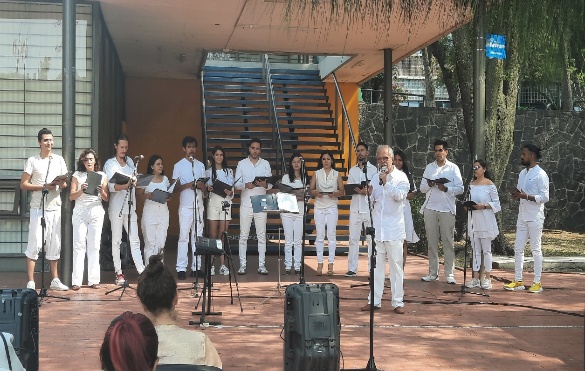 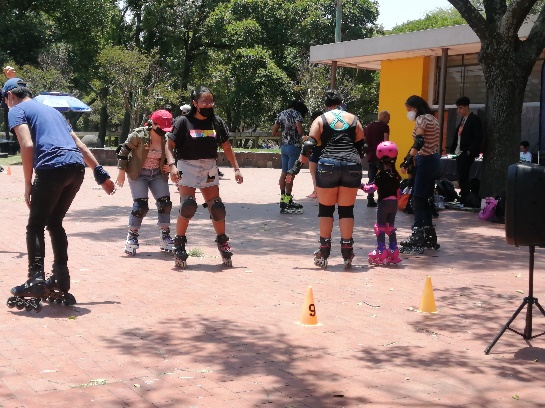 Acciones y proyectos
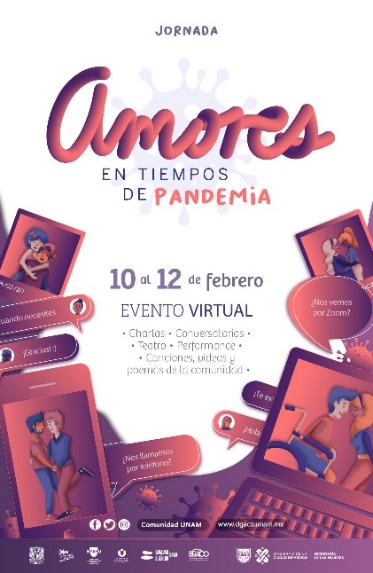 Festivales y Jornadas en las islas de CU
En colaboración con entidades UNAM y dependencias del sector público local y federal.

Temas: 

Prevención de violencia de género y violencia en el  noviazgo
Multiculturalidad
Unidades móviles con pruebas rápidas de VIH y Sífilis
Salud sexual integral y prevención del embarazo
Autocuidado
Sustentabilidad 
Alimentación saludable y sustentable
Actividades culturales
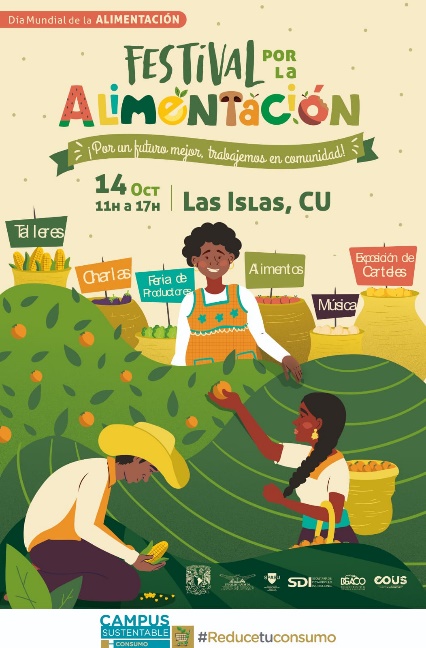 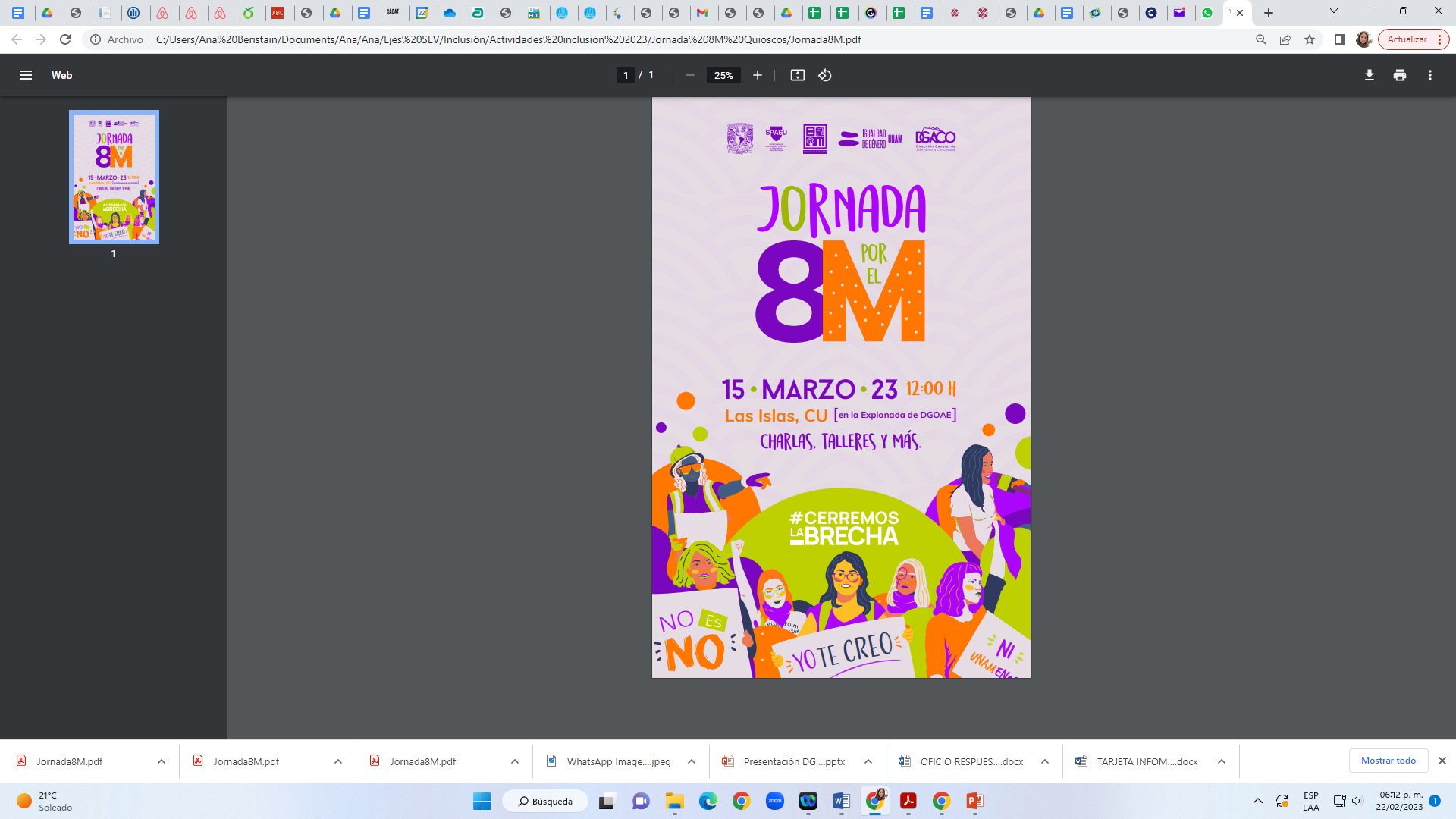 Acciones y proyectos
Taller de educación sexual integral para docentes de bachillerato - VIRTUAL
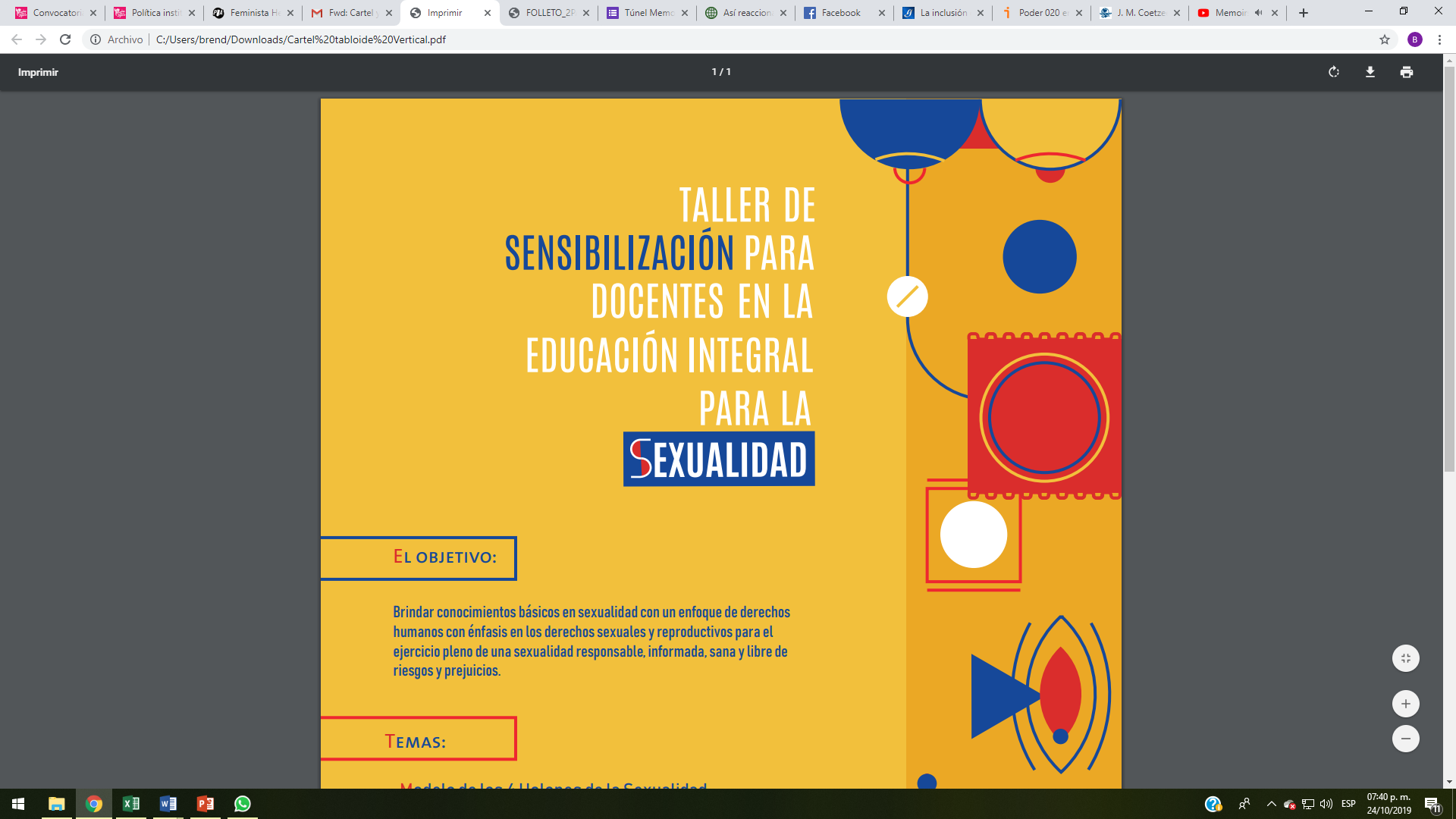 •	Objetivo: brindar conocimientos sobre derechos sexuales y reproductivos para el ejercicio pleno de una sexualidad responsable, informada, sana y libre de riesgos y prejuicios.


En colaboración con:
•	Servicios de Salud Pública de la CDMX y la Facultad de Medicina, a través del Programa de Prevención de Embarazo en Adolescentes. 

Dirigido a docentes y tutores/as de la Dirección General de la ENP y del CCH
Actualmente en modalidad virtual (2 veces al año)
Duración: 20 horas
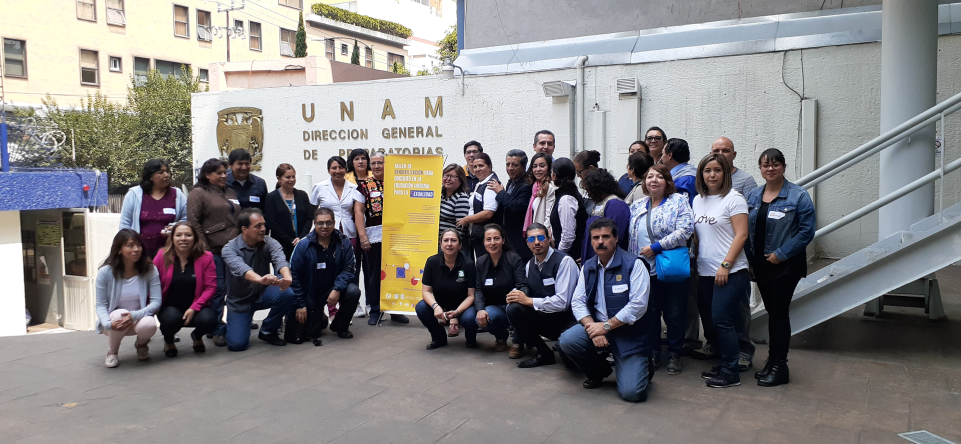 Acciones y proyectos
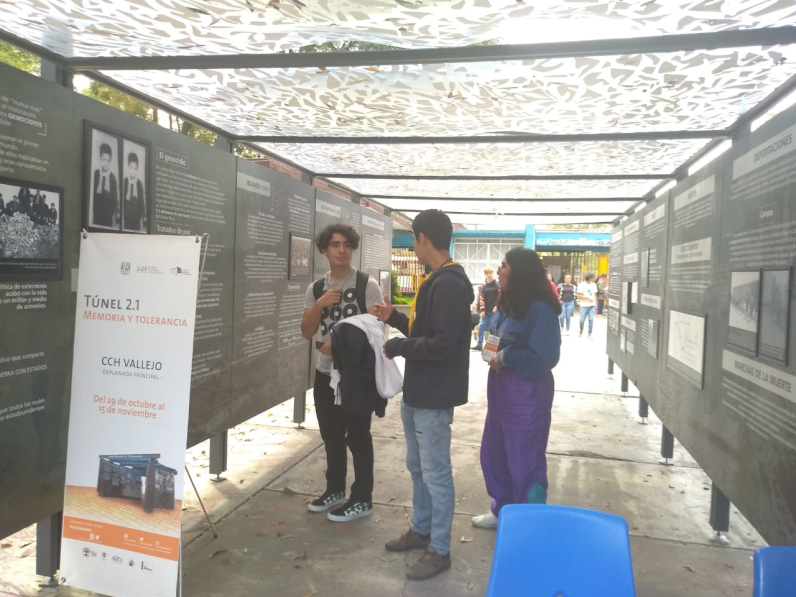 Túnel Memoria y Tolerancia
•	Objetivo:  fomentar una cultura de la paz entre 
la comunidad universitaria

En colaboración con:
•	Museo Memoria y Tolerancia

Estancia de 3 semanas en cada plantel del bachillerato de la UNAM
Capacitación de estudiantes voluntarios/as en cada plantel
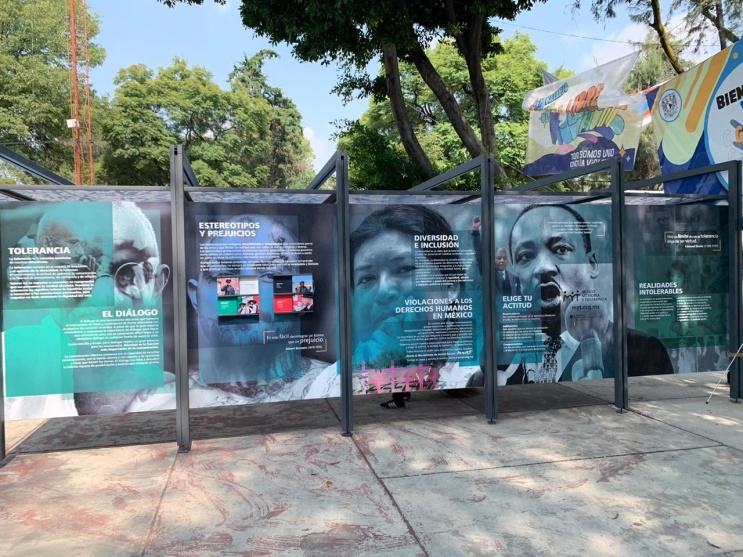 Unidad de Atención a Personas con Discapacidad (UNAPDI)
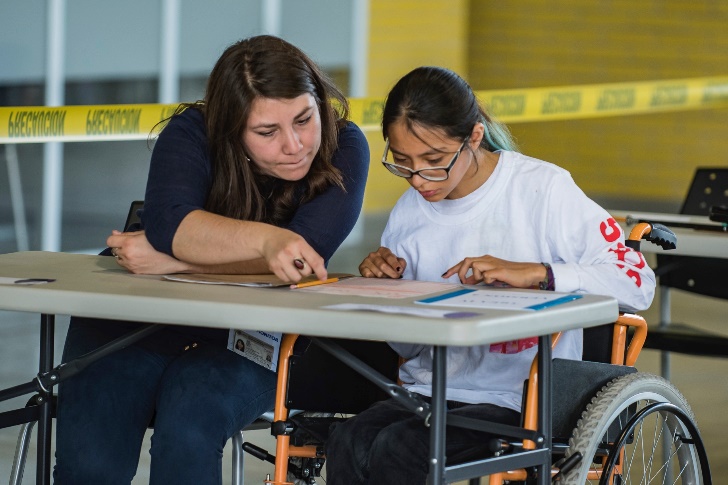 Objetivos
1.  Diseñar, coordinar y monitorear la implementación de una política institucional integral para las personas con discapacidad, con perspectiva de género y de derechos.
Brindar apoyo y seguimiento a la comunidad UNAM que lo requiera, para promover ajustes razonables
Acciones y proyectos
Proyecto UNAM-CEPAL “Medición de la discapacidad en la UNAM”
Instrumento que permite identificar a las y los estudiantes con discapacidad de la comunidad universitaria al ingreso, permanencia y egreso.


 Construido en colaboración con 9 entidades y dependencias universitarias

Incorporación en el Sistema de Administración Escolar (DGAE), para detección de alumnos/as con discapacidad a lo largo de su estancia en la UNAM

Se construyó una base de datos sobre estudiantes con 
discapacidad de la UNAM:
https://unapdi.unam.mx/atencion

862 estudiantes identificados/as
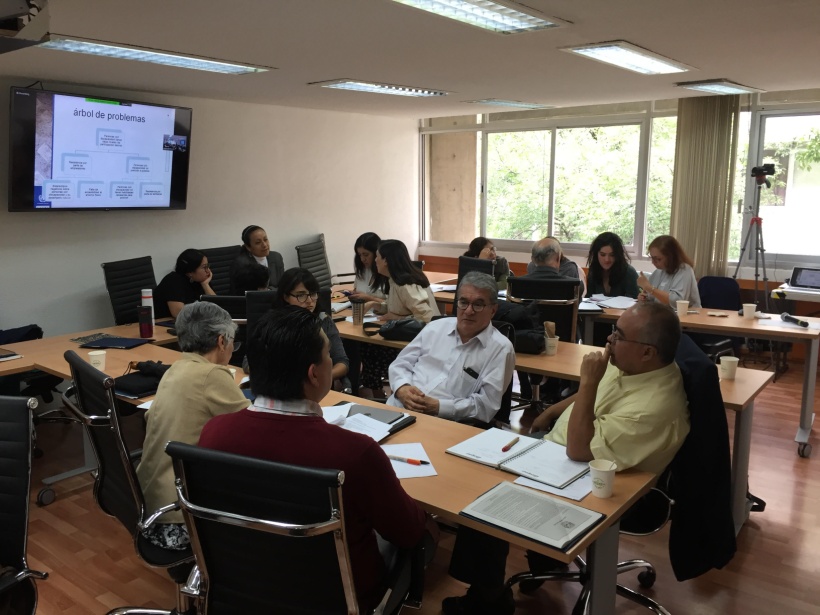 Acciones y proyectos
Creación de la Red de enlaces para la atención de la discapacidad en la UNAM
Se cuenta con enlaces en todas las entidades académicas para brindar atención oportuna a las y los estudiantes con discapacidad
Apoyo a docentes para la creación de materiales y recursos didácticos
Se organizan cursos y talleres para docentes en colaboración con DGTIC, FES Aragón, y la Defensoría de los Derechos Universitarios

Guía “Recomendaciones a docentes para la atención a distancia de estudiantes con discapacidad”.
Acciones y proyectos
Curso en línea “Inclusión de Estudiantes con Discapacidad en el nivel Superior”
Dirigido a profesores/as

En colaboración con la DGAPA, y las Facultades de Arquitectura, Ciencias Políticas y Sociales, Filosofía y Letras, de Estudios Superiores Aragón e Iztacala, así como la Escuela Nacional de Trabajo Social 

Curso de 30 horas con valor curricular (PASD)

Se lleva a cabo en cada periodo inter-semestral
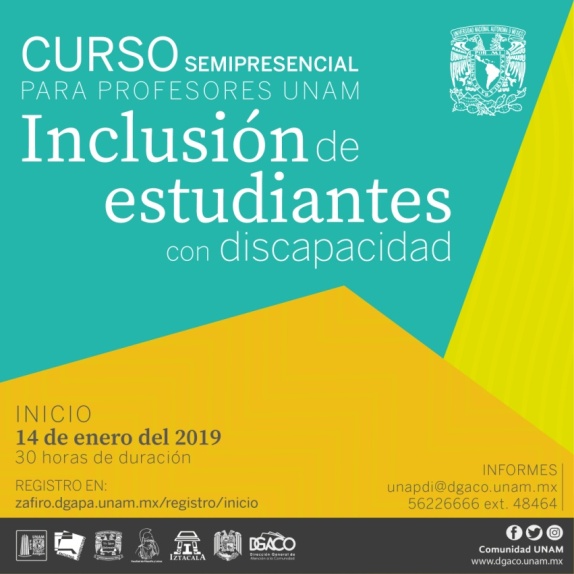 https://dgaco.unam.mx/curso-inclusion/index.php
Acciones y proyectos
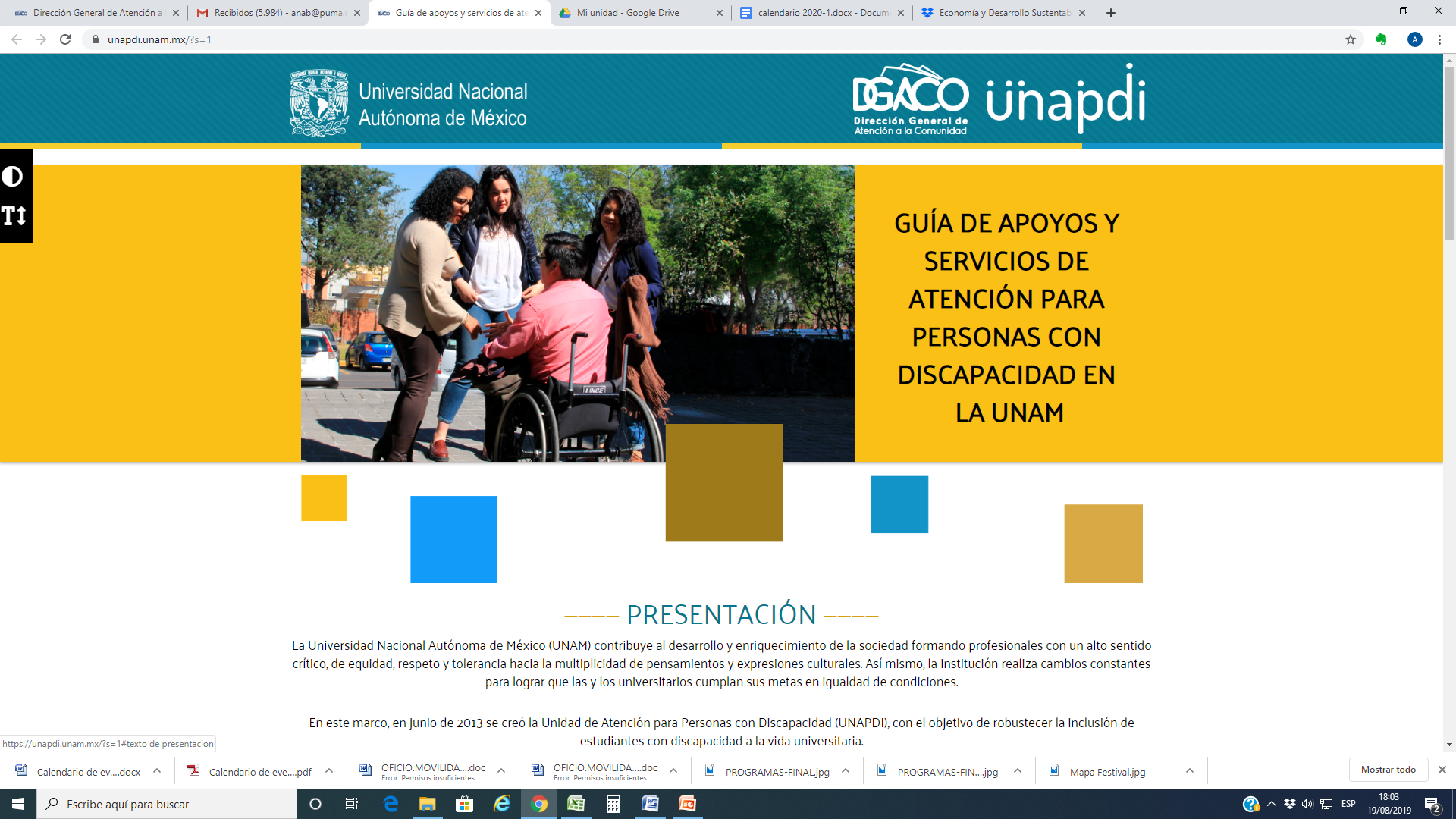 Guía de Apoyos y Servicios para personas con Discapacidad
Objetivo: Dar a conocer los servicios que la UNAM proporciona en la atención a personas con discapacidad


En colaboración con 12 entidades y dependencias universitarias
https://unapdi.unam.mx
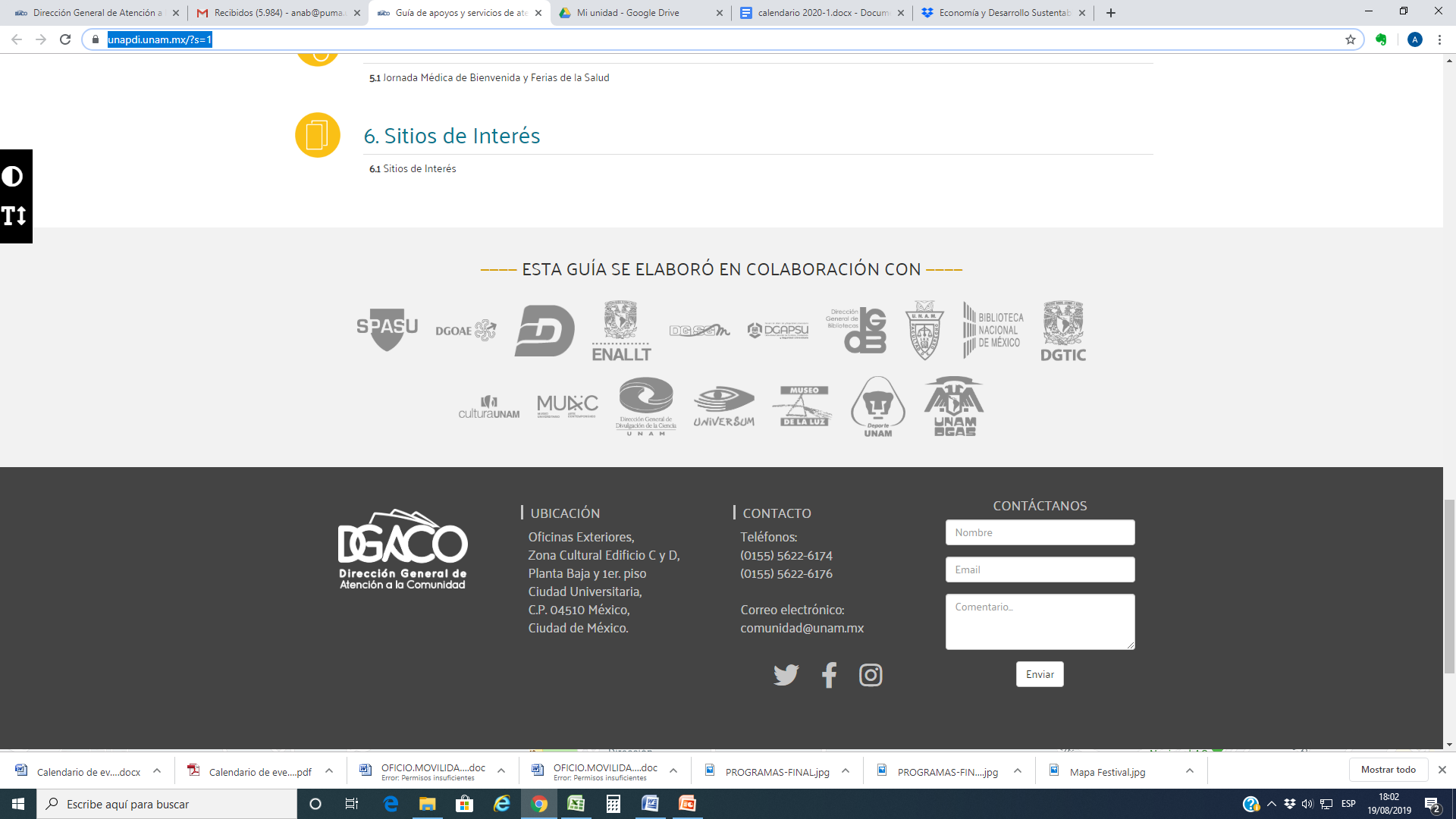 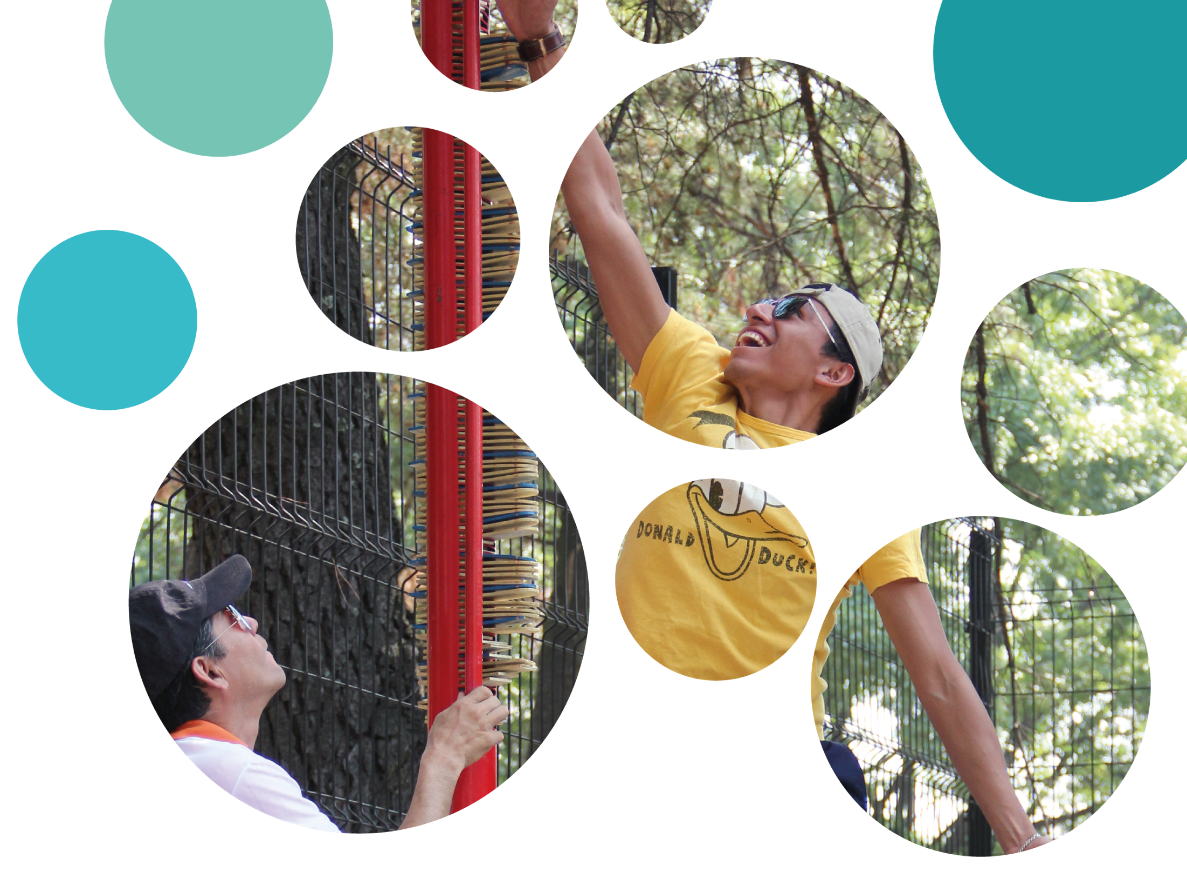 Comunidad Saludable
Acciones y proyectos
Cuestionario para la detección de riesgos a la salud mental
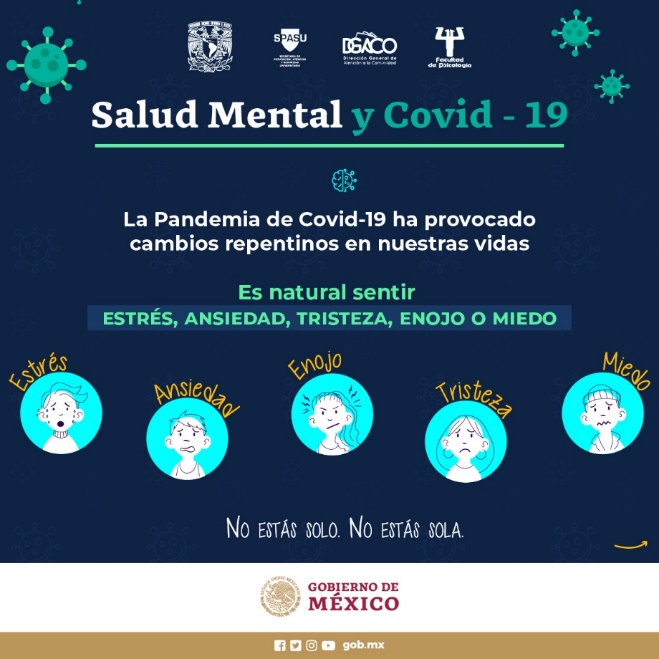 En colaboración con la Facultad de Psicología
Se identifican riesgos a la salud mental mediante la aplicación de un cuestionario y se ofrece:

Atención telefónica a distancia a las personas que otorgan su consentimiento para ser contactadas

Herramientas de autocuidado a distancia: videos, infografías y cursos en plataforma Moodle®
El tiempo para responder el cuestionario es de 5 a 10 minutos

Puede realizarse tantas veces como se requiera
www.misalud.unam.mx
Acciones y proyectos
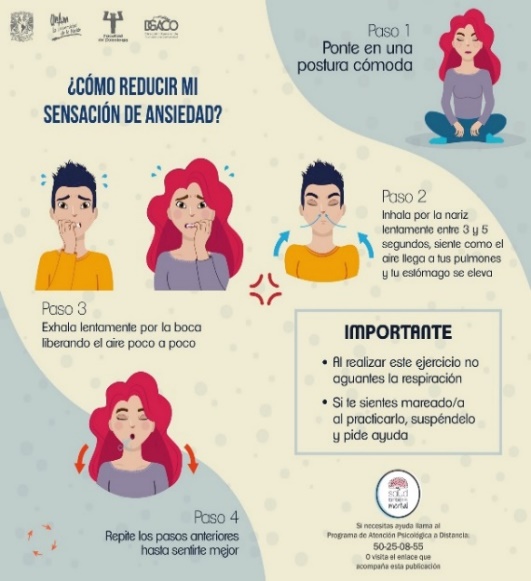 Proyecto Tamizaje de Salud Mental en planteles
Instrumento para la detección rápida de indicadores sobre distintos trastornos de salud mental, para referenciar al alumnado a una pronta atención.

En colaboración con la Facultad de Psicología

•	Se desarrolló una aplicación web para implementar el tamizaje de salud mental en los planteles de la Universidad
      
•	Se entrega reporte a cada entidad sobre las condiciones generales de salud mental de la comunidad estudiantil


Se diseñó el documento "GUIAR para docentes” que ayuda a la detección, consejo y referenciación de los alumnos que presentan un posible trastorno de salud mental
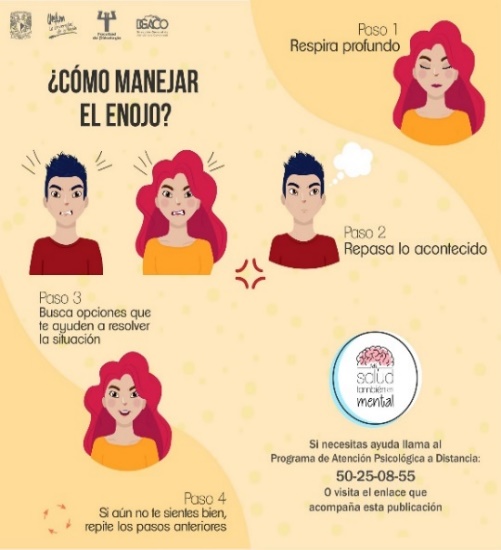 Acciones y proyectos
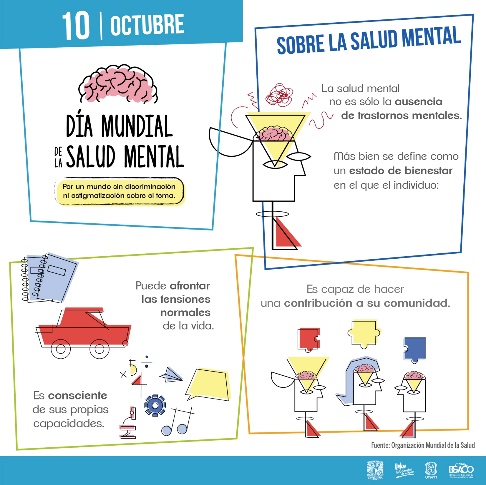 Campañas para la promoción de hábitos saludables
•	Prevención del Bullying

•	Prevención del Suicidio 

•	Alimentación Saludable

•	Cómo lidiar con el Estrés

•	Reducir Estigmas de Salud Mental
 
•	Día Mundial de la Diabetes

•	Día Mundial contra el SIDA
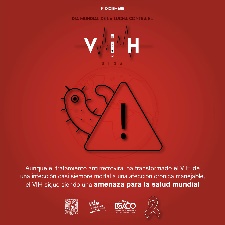 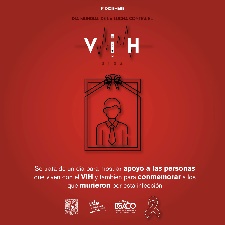 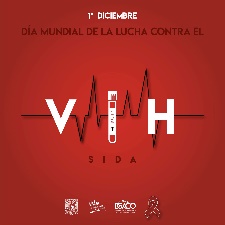 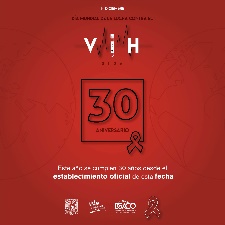 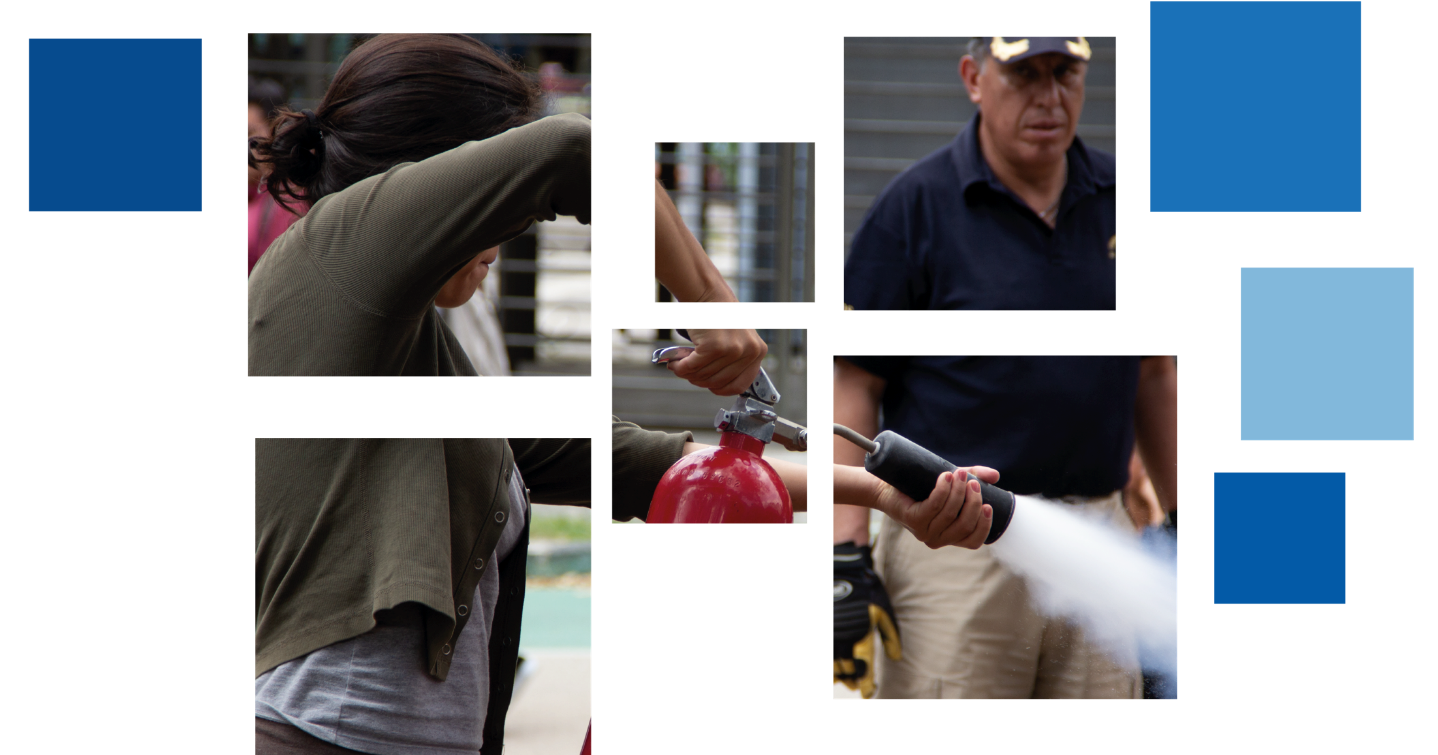 Comunidad Segura
Comunidad Segura
Objetivos
Identificar actividades e instalaciones que representen riesgo a la comunidad universitaria y proponer medidas de mitigación y prevención

Contribuir con propuestas para reducir situaciones de riesgo en los campi universitarios

Difundir buenas prácticas y acciones para la seguridad de las personas y de la comunidad universitaria

Impulsar el Distintivo Prevención UNAM como sistema de referencia para la evaluación del desempeño en este ámbito
Acciones y proyectos
Distintivo Prevención UNAM
Instrumento para el diagnóstico, plan de acción y seguimiento sobre la aplicación de una política estandarizada en materia de prevención y seguridad, para cada entidad universitaria
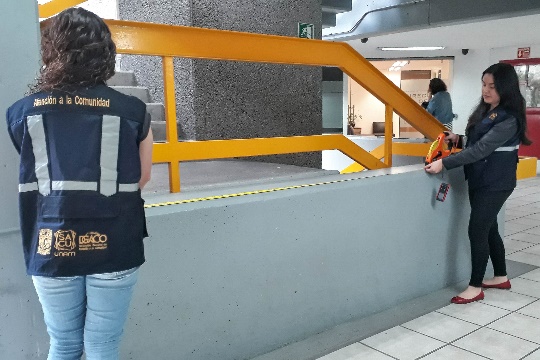 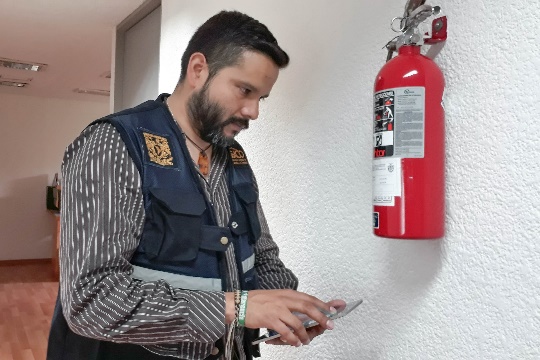 Acciones y proyectos
Encuesta de percepción sobre seguridad en espacios universitarios
Objetivo: Obtener información sobre la percepción de riesgos de la comunidad universitaria

En colaboración con:
•	Grupo de trabajo del Programa de Investigación Feminista del Centro de Investigaciones Interdisciplinarias en Ciencias y Humanidades

•	Batería de preguntas que permite identificar situaciones de:

Acoso/hostigamiento
Violencia de género
Robo
Asalto
Venta de drogas o alcohol
Consumo de drogas o alcohol
Riesgos físicos por infraestructura y mobiliario
Agresiones
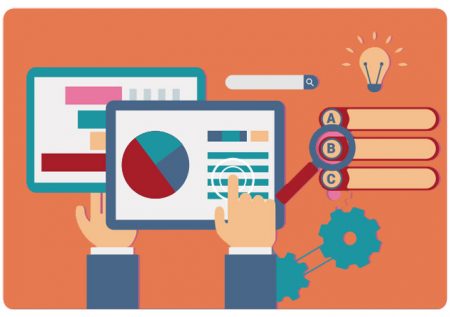 Acciones y proyectos
Campaña “Prevención UNAM”
Objetivo: Proporcionar información pertinente y oportuna a la comunidad universitaria en materia de:

Autocuidado
Prevención del delito
Cultura de la denuncia

Se elaboran materiales para redes en coordinación con: 

Oficina de la Abogacía General
Defensoría 
DGAPSU
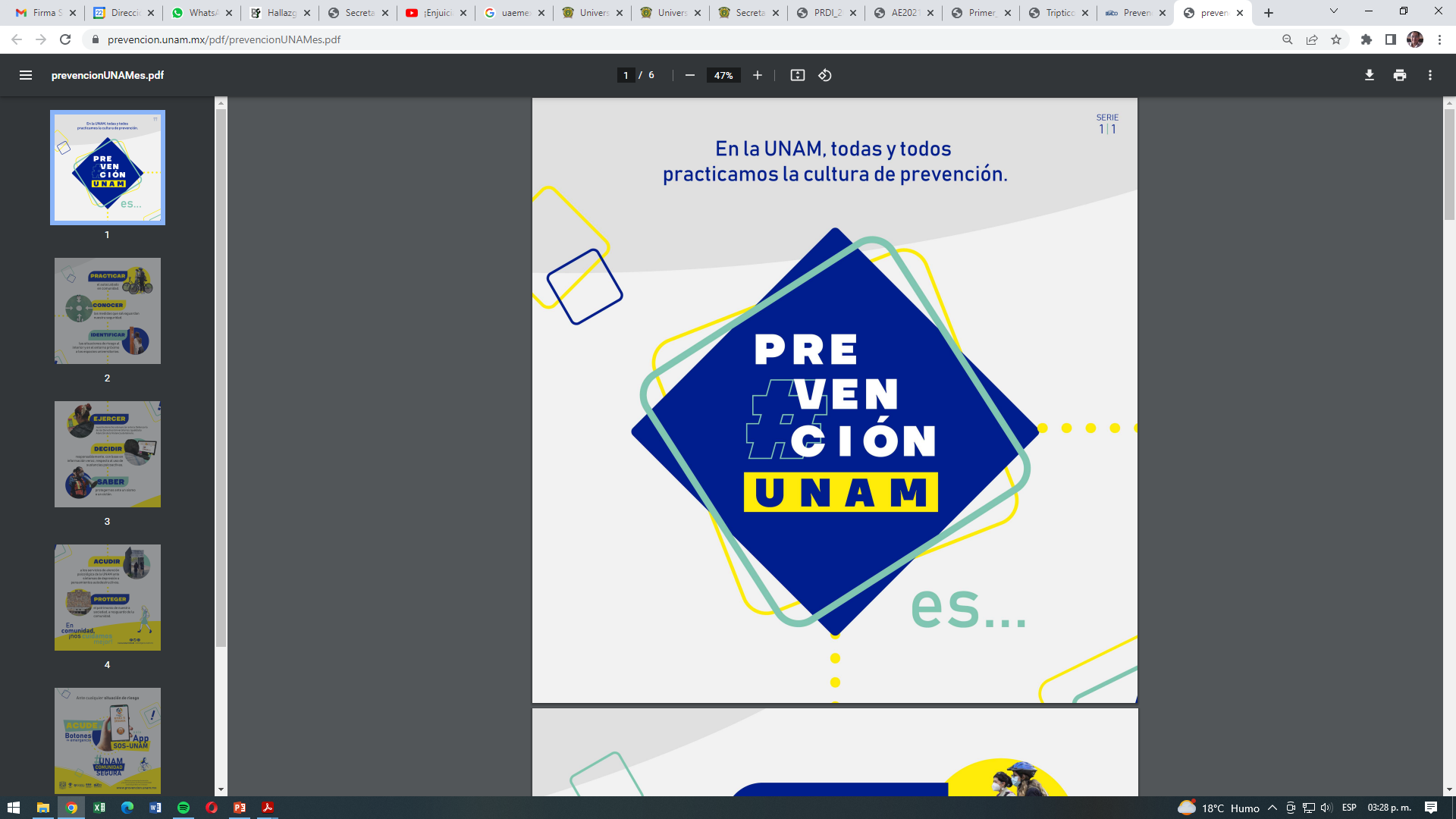 www.prevencion.unam.mx
Acciones y proyectos
Campaña “UNAM. Cultura de Paz”
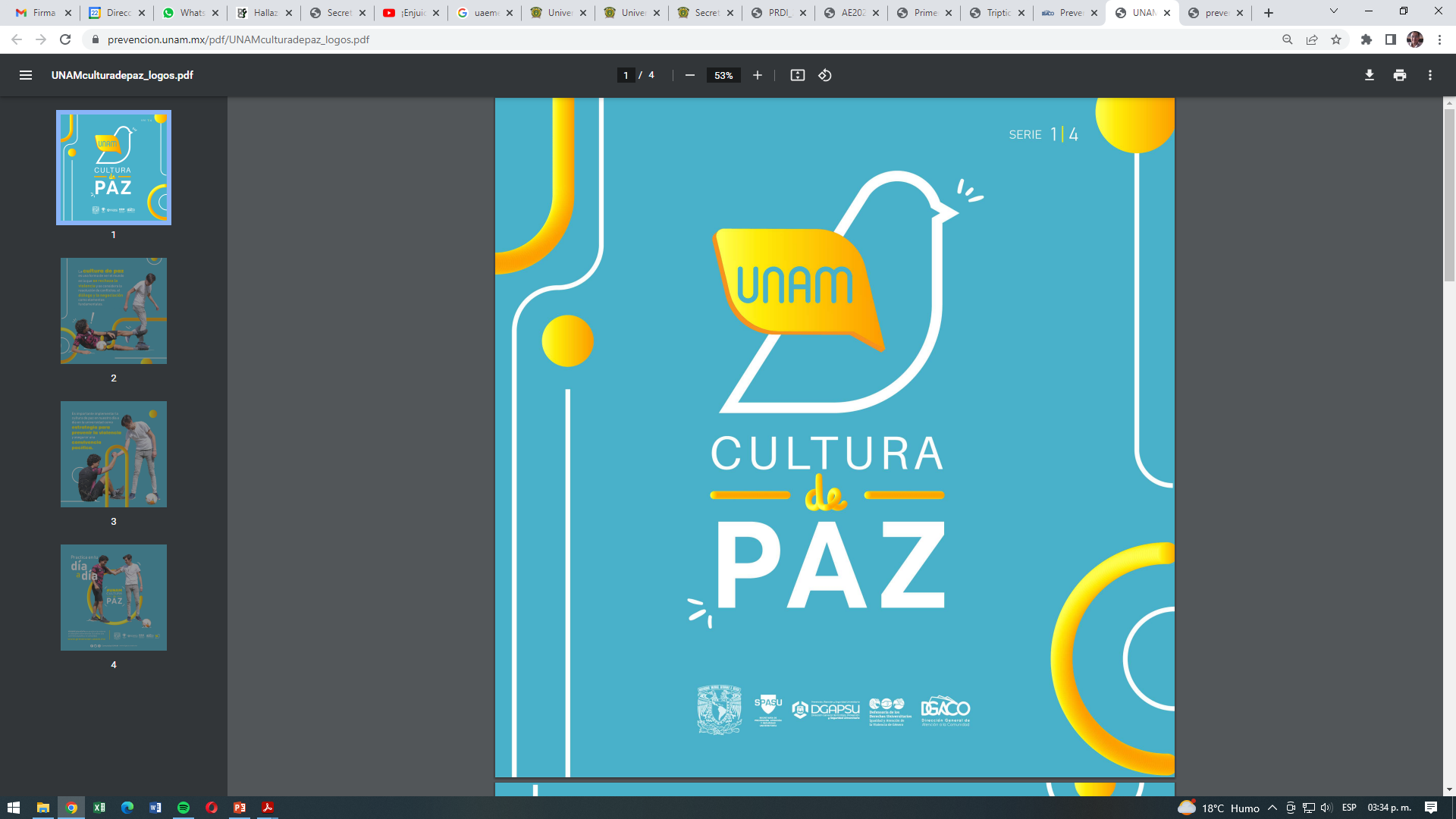 Objetivo: Proporcionar información pertinente y oportuna a la comunidad universitaria en materia de:

Cultura de paz
Resolución de conflictos
Principios éticos y disciplina universitaria

Se elaboran materiales para redes en coordinación con: 

Oficina de la Abogacía General
Defensoría
www.prevencion.unam.mx
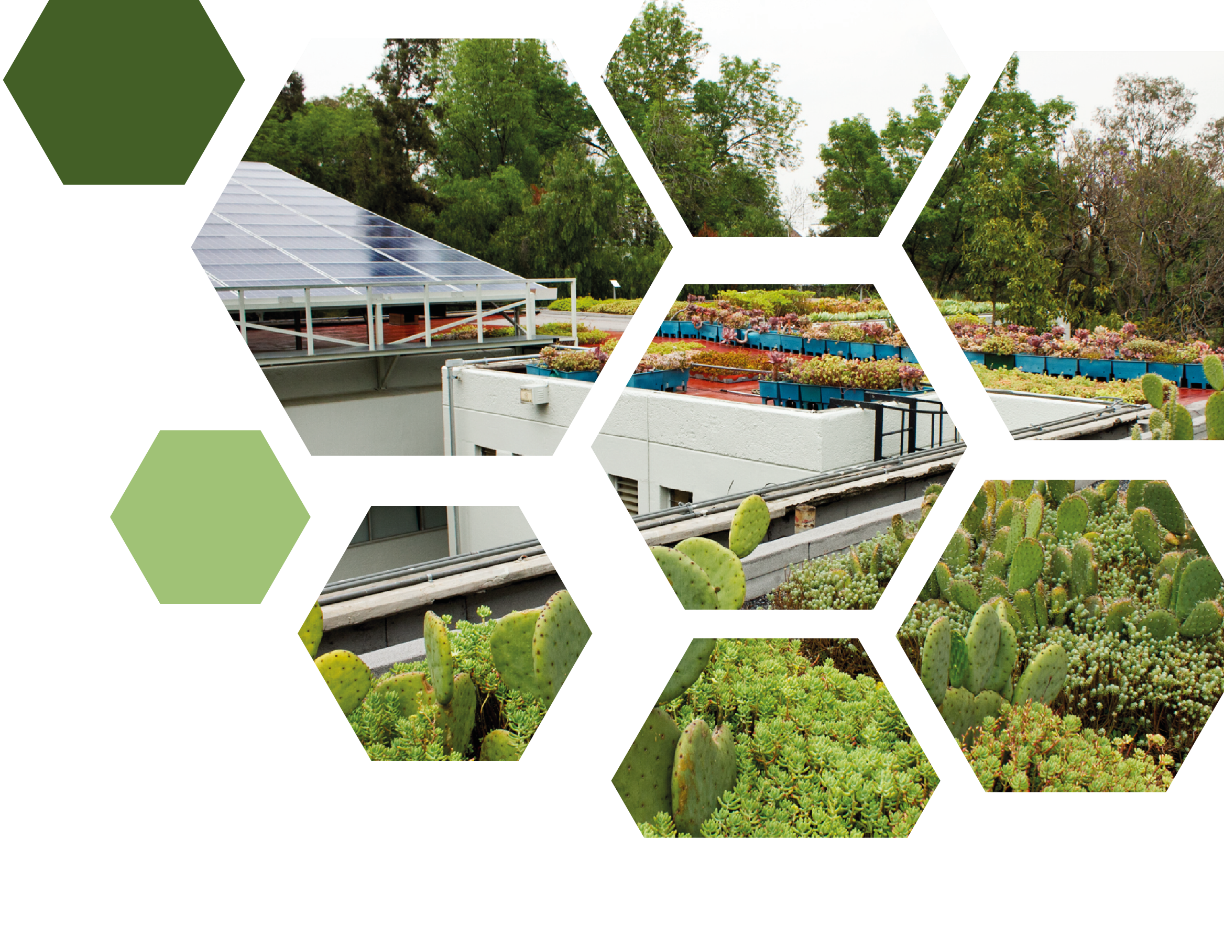 Comunidad Sustentable
Comunidad Sustentable
Objetivos
Proponer iniciativas que coloquen a la UNAM a la vanguardia de las instituciones sustentables de educación superior

Promover actitudes entre la comunidad que contribuyan a la solución de los problemas ambientales de nuestra sociedad

Proponer y coadyuvar en la implementación de políticas para la sustentabilidad de las actividades universitarias

Impulsar el Distintivo ambiental UNAM como sistema de referencia para la evaluación en este ámbito
Acciones y proyectos
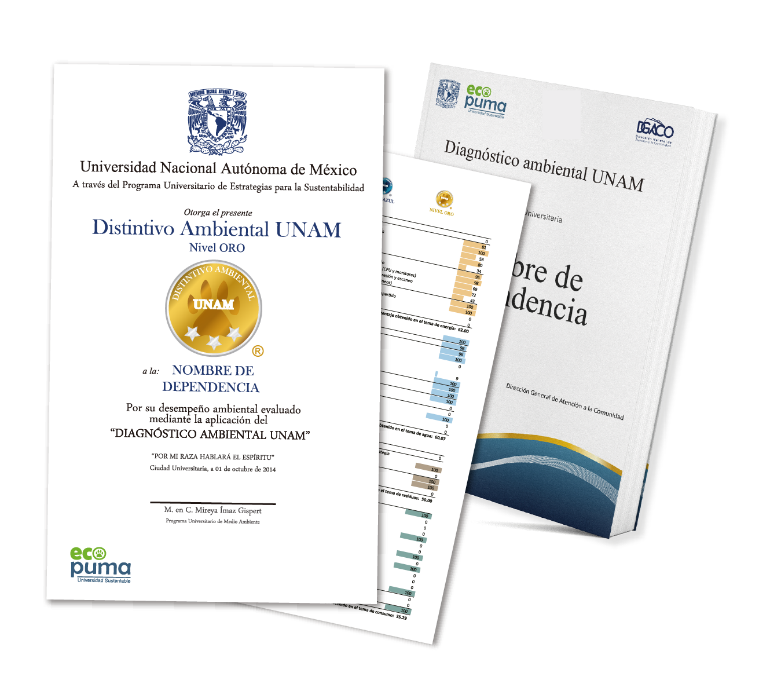 Distintivo ambiental UNAM
Objetivo: Conocer el desempeño ambiental de edificaciones académicas y administrativas, con base en diagnósticos in situ, y establecer una hoja de ruta por entidad para generar mejores prácticas en torno a cuatro ejes: 

Energía
Agua
Residuos
Consumo responsable
Entidades Externas 
10 dependencias de la Administración Pública Federal
H. Congreso de la Unión
Instituto Federal de Telecomunicaciones 
Instituto de Información Estadística y Geográfica del Estado de Jalisco
Universidad Iberoamericana
Teléfonos de México, S.A. de C.V. (2 edificios)
Entidades UNAM	
Se han evaluado 151 entidades de la UNAM
117 en CU
7 en Campus Morelos
6 en Campus Juriquilla
1 en Campus Morelia
20 Entidades en la Zona Metropolitana del Valle de México
www.dgaco.unam.mx/distintivo.php
Acciones y proyectos
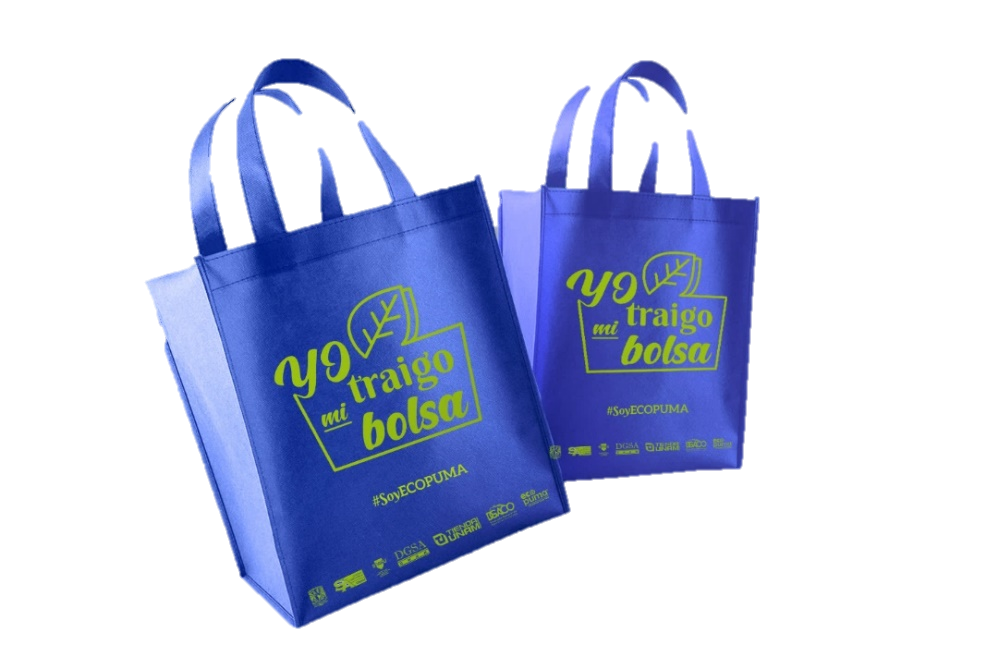 Campañas sobre medio ambiente
Objetivo: concientizar sobre el cuidado del planeta y sobre el impacto de las actividades universitarias en el ambiente

Oficina sustentable

Campaña “Yo traigo mi bolsa”

UNAMeta en común: Agua para todas las personas

Separa, recicla, mejora tu mundo

Especies mexicanas amenazadas
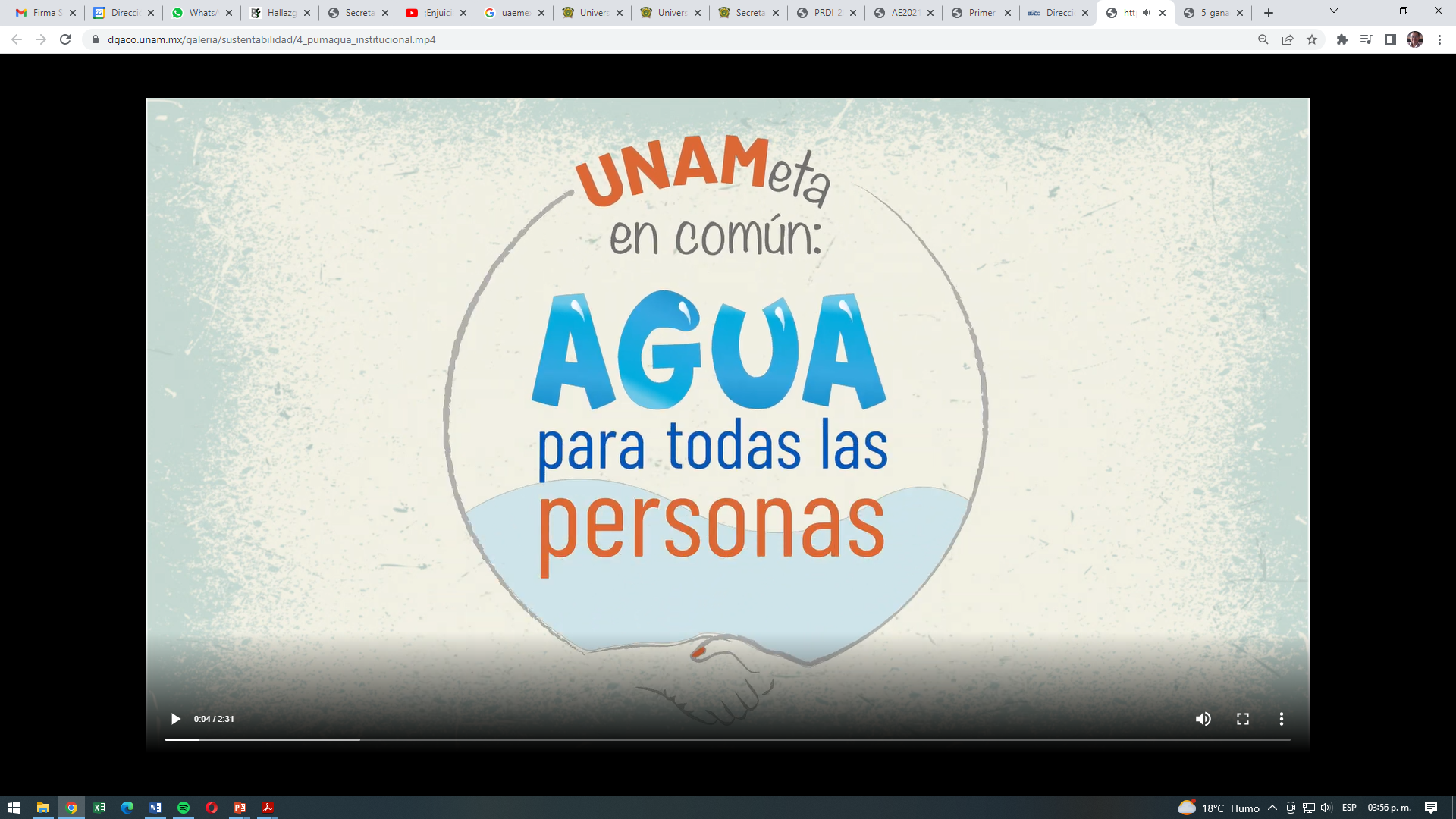 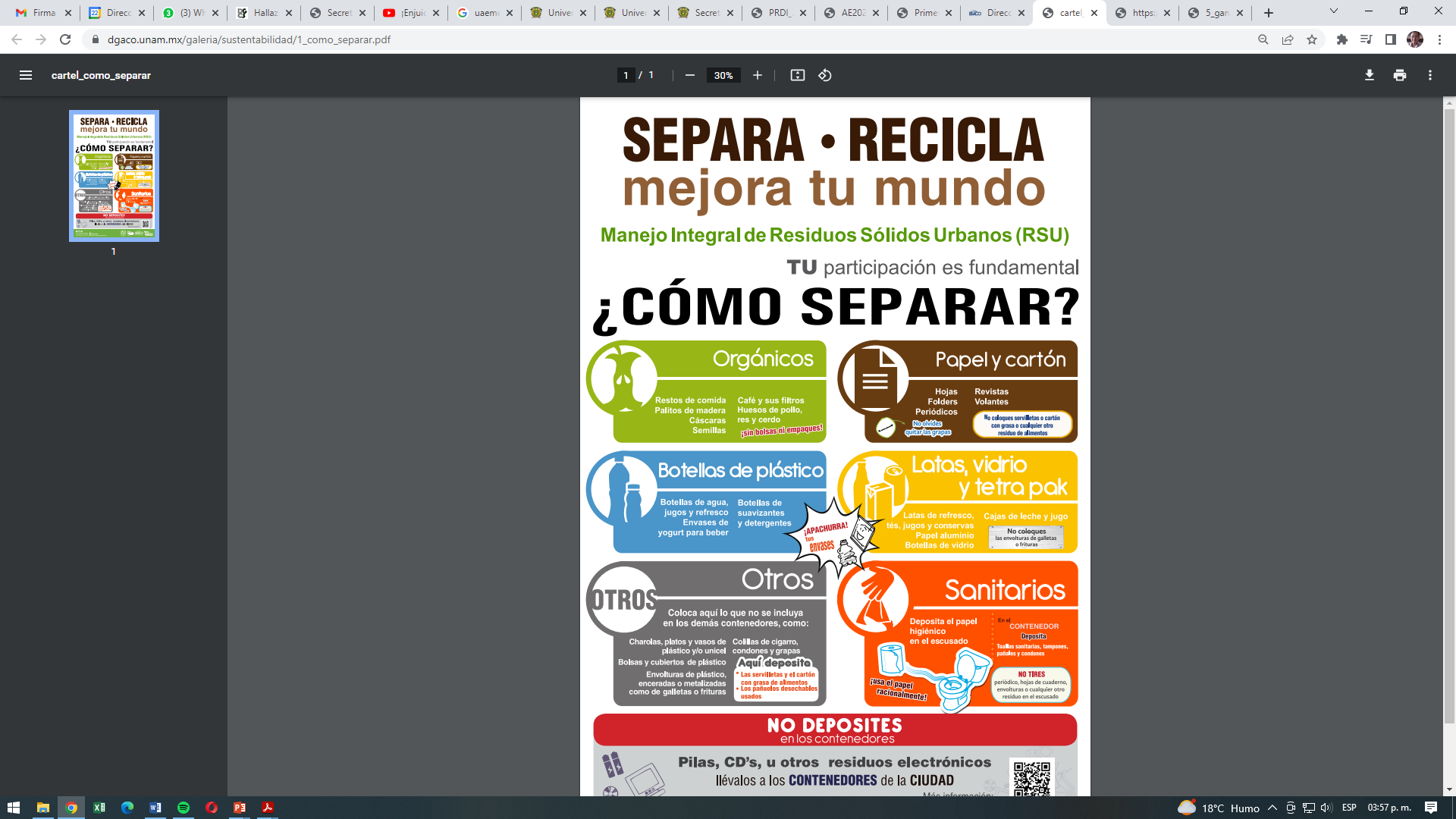 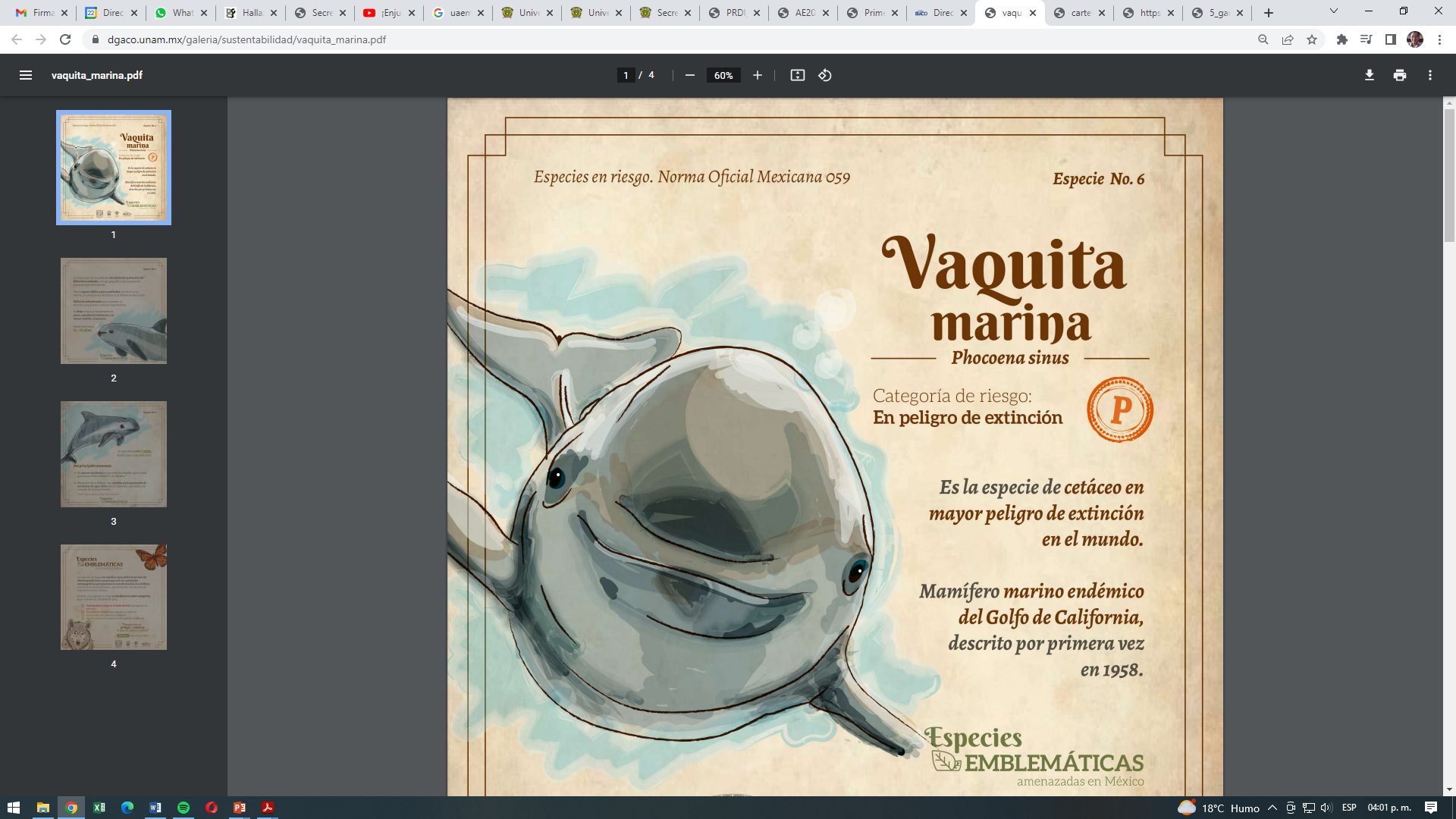 www.dgaco.unam.mx/galeria.php
Acciones y proyectos
Concurso de Tesis PUMA en Desarrollo Sustentable
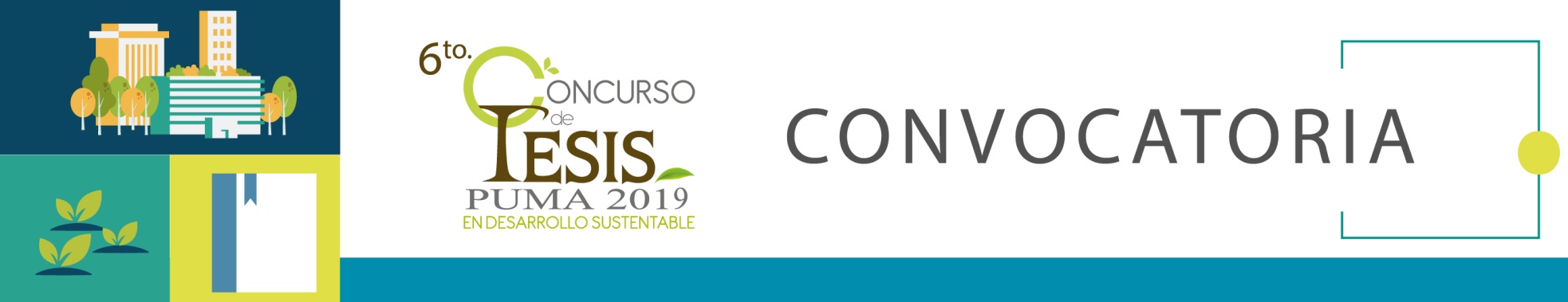 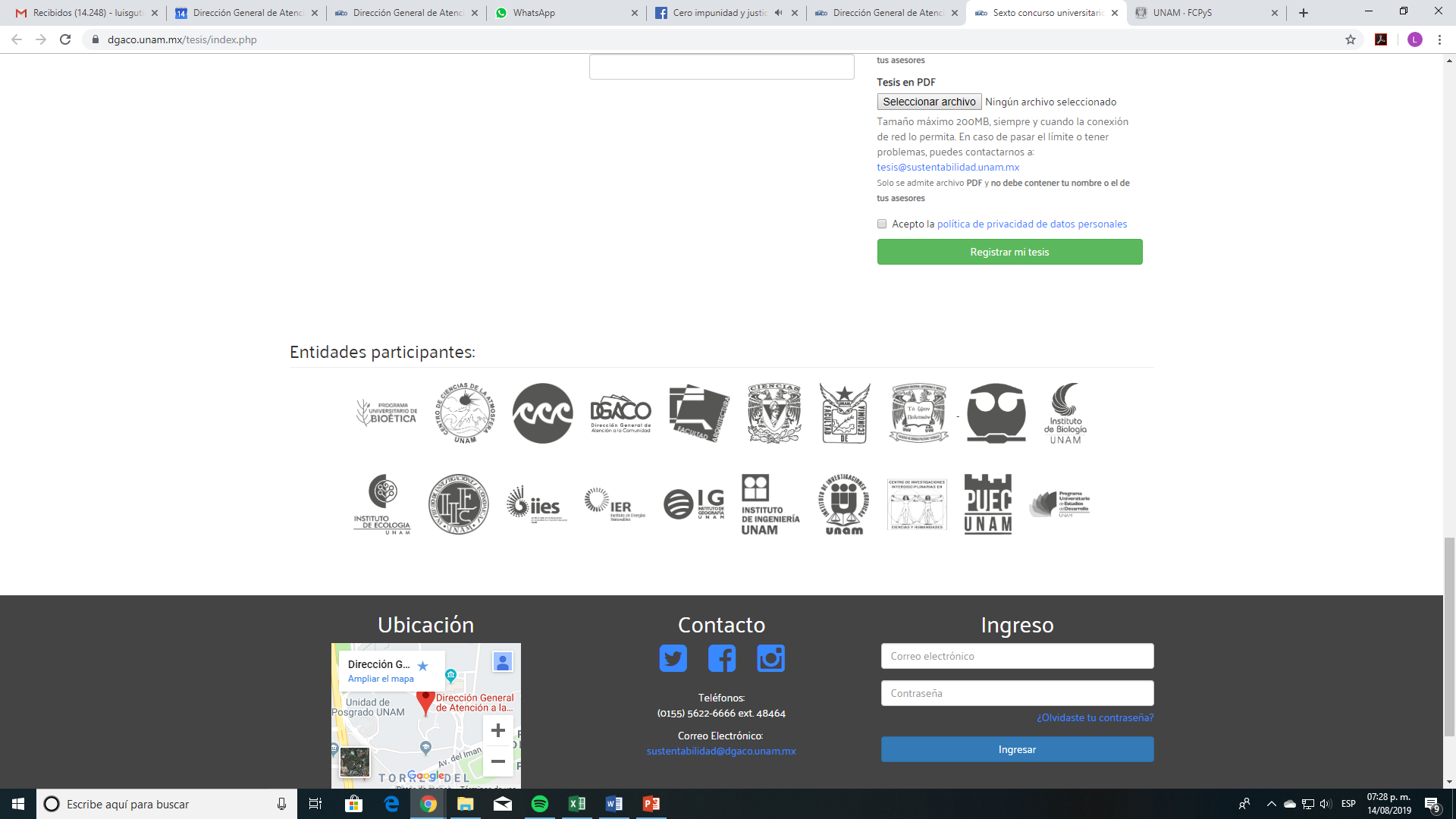 Objetivo:  Fomentar y difundir el desarrollo de la investigación, la promoción de nuevos enfoques, y aportaciones teórico-metodológicas que representen un aporte sobre temas del desarrollo sustentable

En las categorías: Licenciatura, Maestría y Doctorado

El concurso reúne la participación de 20 entidades universitarias

www.dgaco.unam.mx/tesis
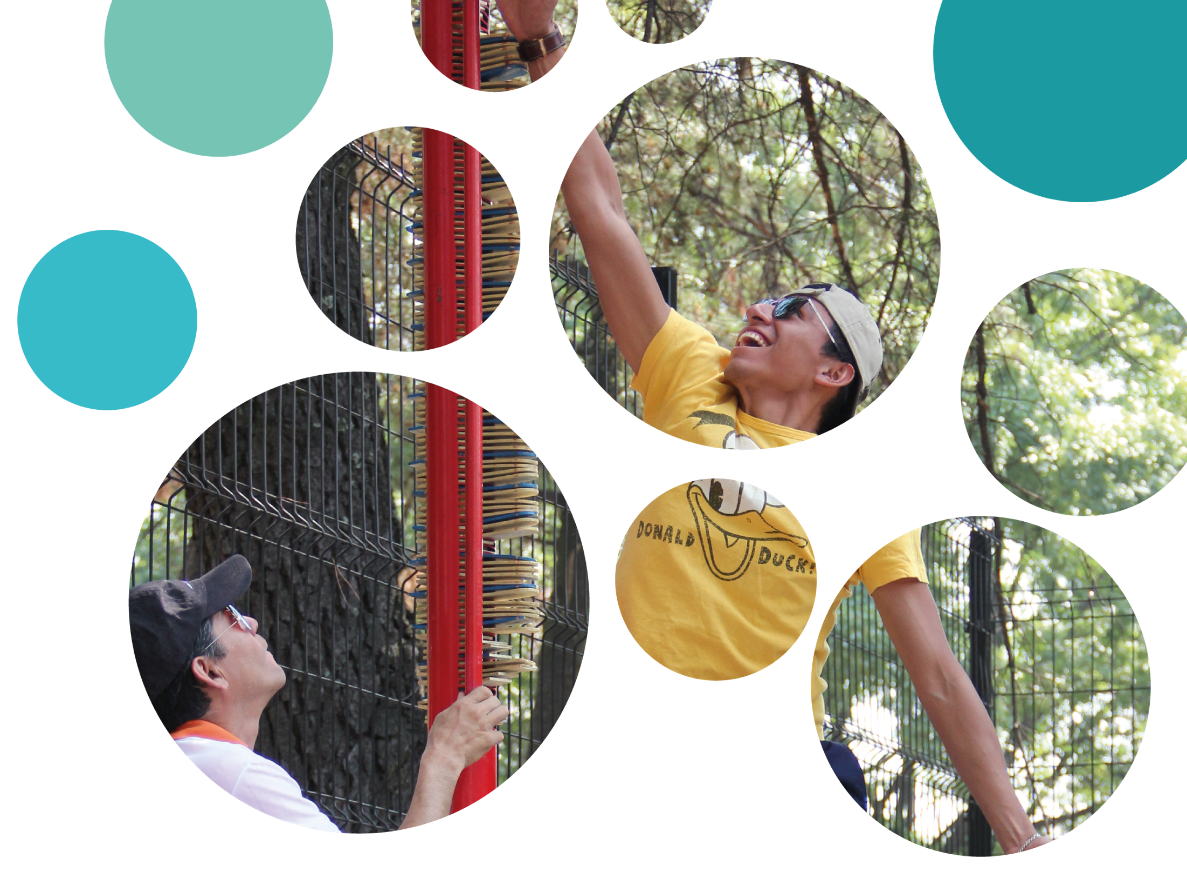 Integración Comunitaria
Objetivo
Desarrollar, promover y coordinar, en colaboración con entidades universitarias e instituciones externas, programas y actividades para favorecer la formación integral de la comunidad universitaria
Actividades
Festival Universitario del Día de Muertos: Megaofrenda UNAM
En colaboración con de la Facultad de Artes y Diseño y el Gobierno 
de la CDMX

Participan entidades académicas de la UNAM e incorporadas
 Incluyente (audios, textos braille, pasillos para personas con discapacidad motriz)
Convocatoria: inicios de agosto de 2023
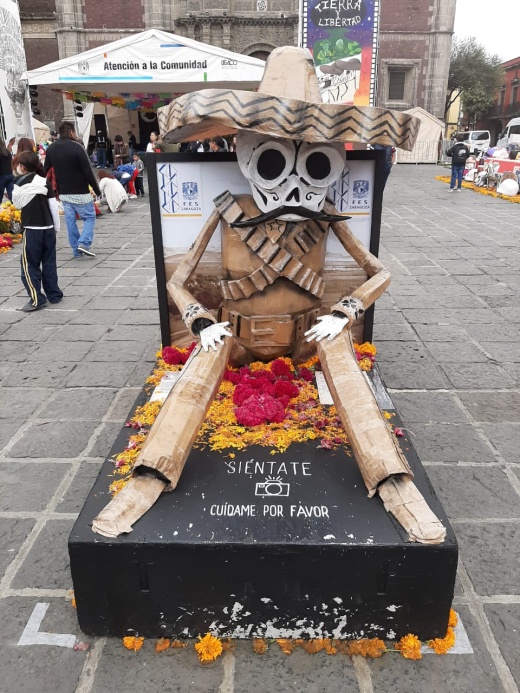 Por su atención
muchas gracias
Dirección General de Atención a la Comunidad
www.dgaco.unam.mx
Tel. 5622-6174 
comunidad@unam.mx
DIRECCIÓN GENERAL DE ATENCIÓN A LA COMUNIDAD
M. en C. Mireya A. Ímaz Gispert
Directora General
comunidad@unam.mx

SUBDIRECCIÓN DE PROYECTOS PARA COMUNIDADES SALUDABLES E INCLUYENTES
Mtra. Ana G. Beristain Aguirre
Subdirectora
anab@dgaco.unam.mx

SUBDIRECCIÓN DE PROYECTOS PARA COMUNIDADES SEGURAS Y SUSTENTABLES
Ing. Luis Gutiérrez Padilla
Subdirector
luisgutierrez@dgaco.unam.mx

UNIDAD DE ATENCIÓN PARA PERSONAS CON DISCAPACIDAD (UNAPDI)
Mtra. Claudia Peña Testa
Titular de la UNAPDI
claudia@dgaco.unam.mx